Data modelling and processing for historical Scholarship: 
How Research Design and Methodology affect Data Management
Sofia Baroncini & Jaap Geraerts
IEG
Das Leibniz-Institut für Europäische  Geschichte in  Mainz
Content
Two project presentations
Research question(s)
Data or source corpus/corpora
Modelling the data
Tools used
Theoretical & practical issues/lessons
Conclusion
Q & A/Group discussion
[Speaker Notes: Intro: mention that this workshop/presentation is mainly for beginners who are (relatively) new to the field of DH. Focus on two projects: theme is way too large to address and treat in a more abstract manner, hence we decided to ground it in our research projects so as to make it more tangible and show the intimate links between (historical) research questions, data modelling and processing, and data management. Short conclusion in which common themes will be highlighted. In the last, Q&A part we hope to facilitate an open discussion with the participants and discuss their particular needs and experiences in working with (digital) data.]
Project 1
Diving into artwork interpretations through the lenses of semantic data
An application on Panofsky´s iconological studies
Art History
Semantic Web
Data Analysis
Sofia Baroncini – baroncini@ieg-mainz.de
Baroncini, S., ‘Diving Into Artworks Interpretations through the Lenses of Semantic Data: An Application on Panofsky’s Iconological Studies’. PhD thesis, University of Bologna, 2024 [under embargo]
Iconography and iconology
Iconography focuses on the subject recognition and comprehension

Iconology concerns the understanding of iconographic subjects as documents of socio-cultural phenomena
Art History
Piero di Cosimo, The Discovery of Honey, 1498 ca., Worcester, Worcester Art Museum. Image source: Wikimedia Commons. Public domain.
https://commons.wikimedia.org/wiki/File:Piero_di_Cosimo_The_Discovery_of_Honey_by_Bacchus_about_1499.jpg
Research questions
Can domain-specific questions be answered in a quantitative way?
What would be the advantages of creating and analysing data about iconographical and iconological interpretations?
Collection of research questions from the domain: some examples
How does the representation of an iconographical subject vary? 
Which sources and visual aspects motivate the recognition in the artwork of cultural phenomena?
How do visual shapes migrate and reappear across cultures?
Art History
Structured data
Approach
Problem: no data available!
Manual creation of data
Selection of a case study: 3 books + 1 article by Erwin Panofsky
Extraction of the sole information relevant to the aim of the study (i.e., iconographical and iconological interpretations)
Controlled vocabularies (Iconclass, Getty): valuable resources, but do not express all the complexity embedded in an interpretation of this type
The description of artwork subject is usually made available in a free text format in catalogue entries
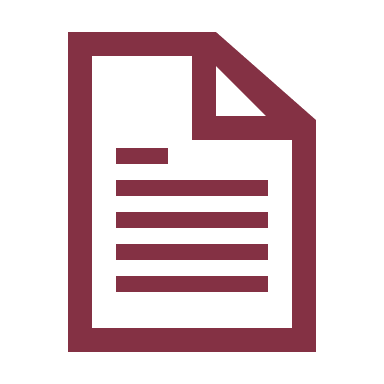 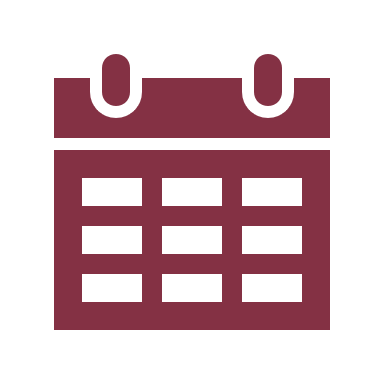 Data modelling: semantic web
What is the semantic web?
The Semantic Web is a Web of data (a graph with nodes and relations)

Ontology is a “formal description of knowledge as a set of concepts within a domain and the relationships that hold between them” [1]. They offer the opportunity to express semantically complex information formally
Semantic web
[1] https://www.ontotext.com/knowledgehub/fundamentals/what-are-ontologies/
Ontological modelling
How can an ontological modelling reflect the characteristics of the domain so that it is possible to address the domain research questions?
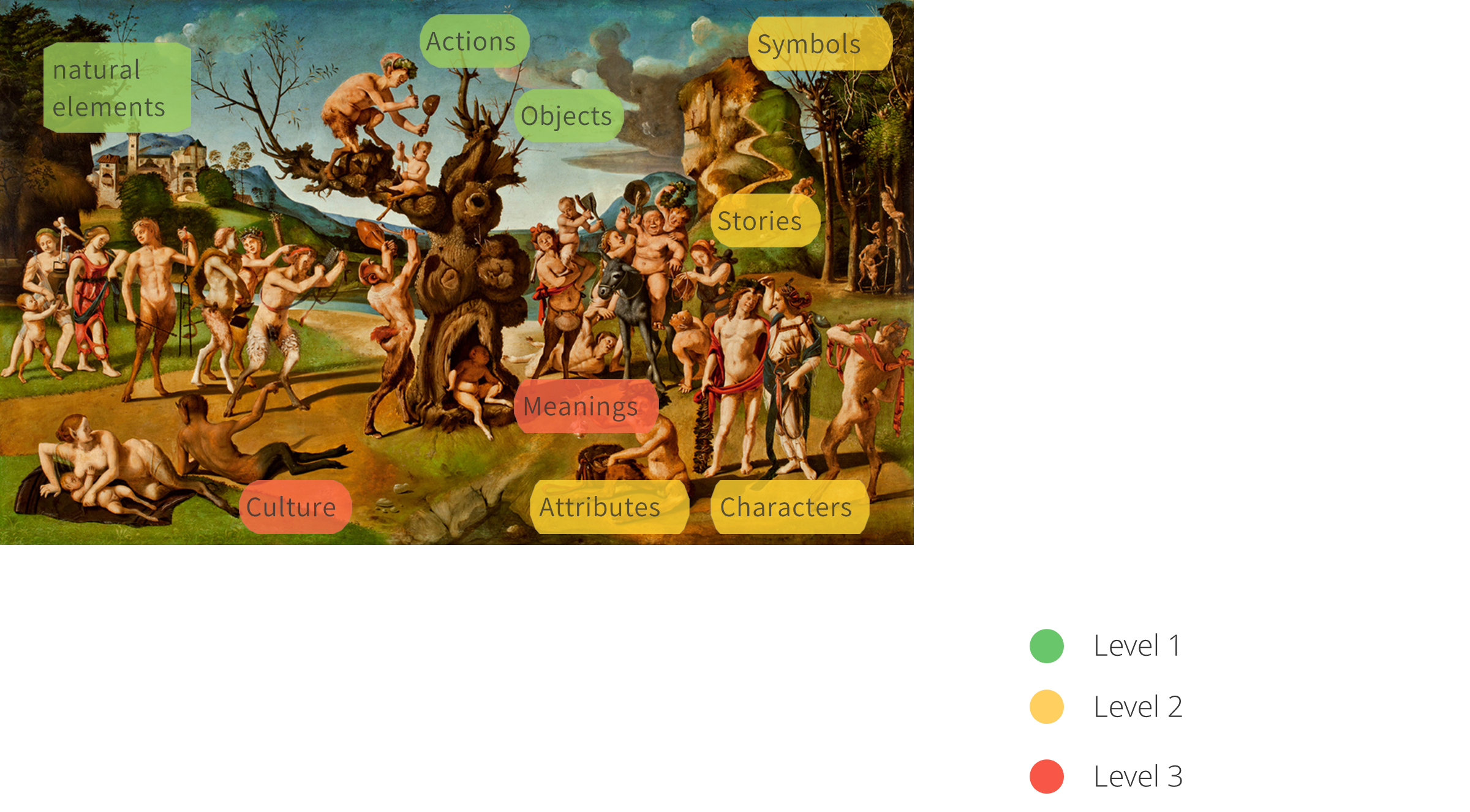 Panofsky‘s interpretation act (Panofsky, 1972)
Approach:
Ontological modelling: top-down approach
Competency questions definition
Tests over real examples
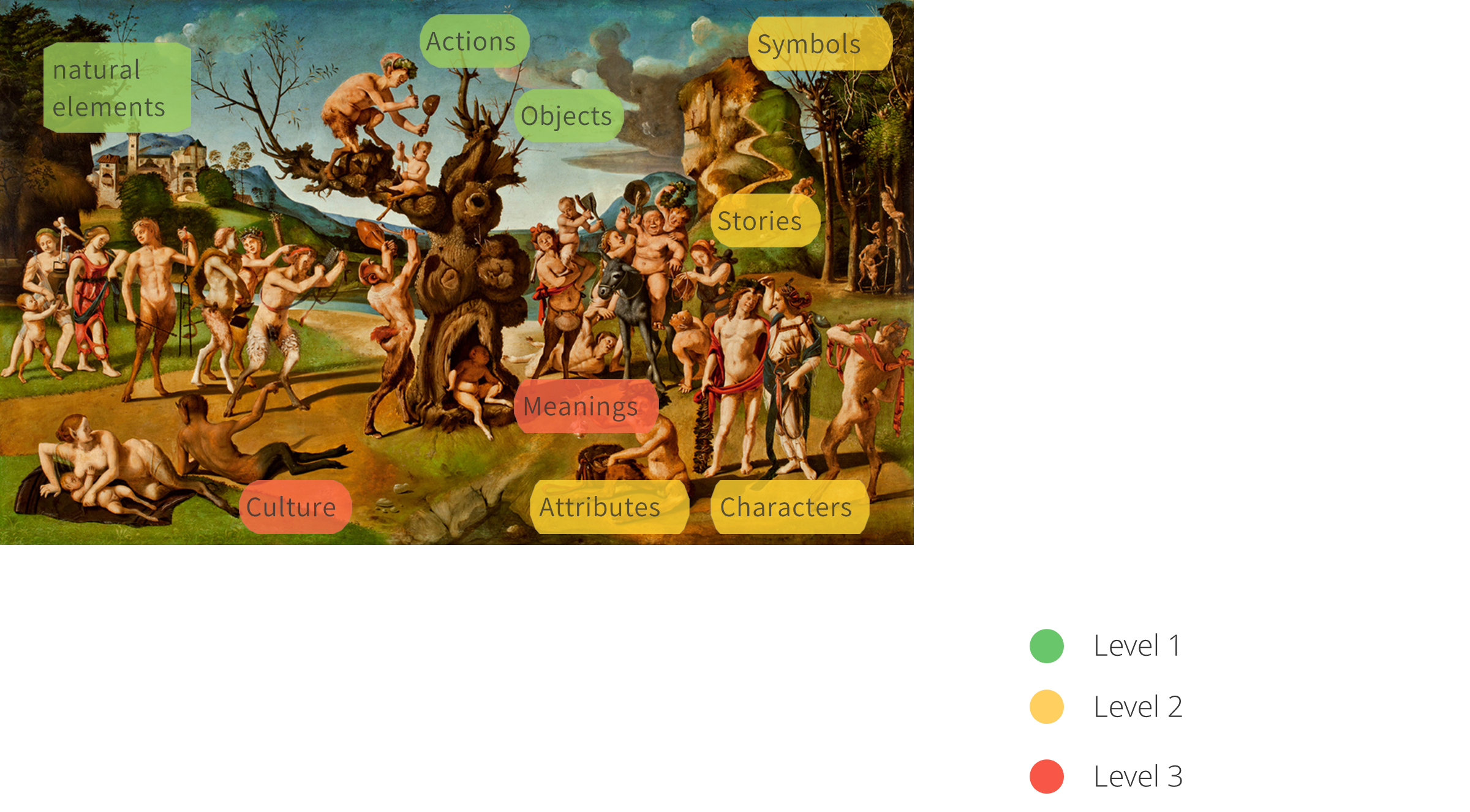 Piero di Cosimo, The Discovery of Honey, 1498 ca., Worcester, Worcester Art Museum. Image source: Wikimedia Commons. Public domain.
Panofsky, E. (1972). Studies in iconology: Humanistic themes in the art of the Renaissance. Westview Press.
Ontological modelling
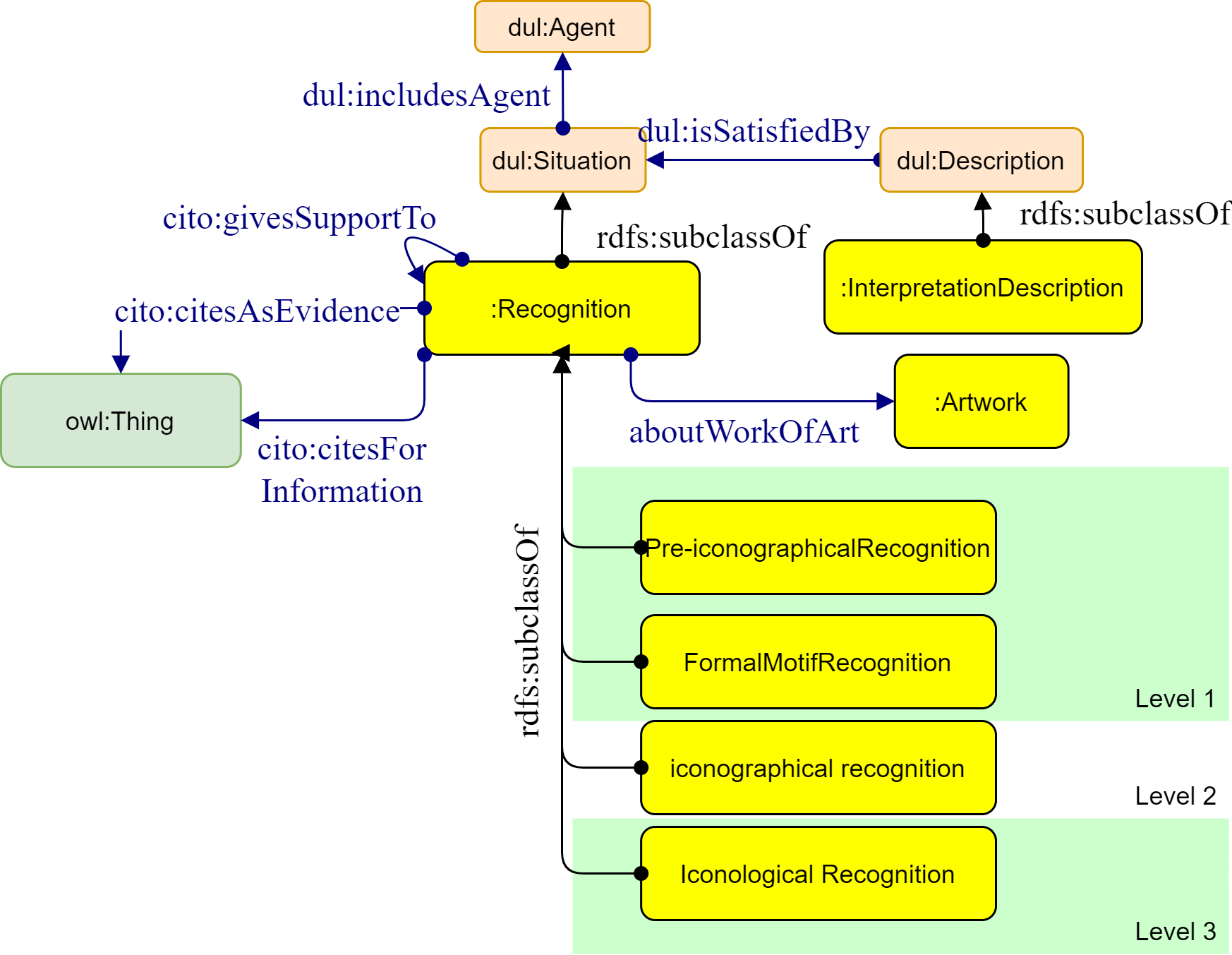 Tools:
Ontology creation: Protégé 
Ontology publication: W3ID permanent URL: https://w3id.org/
Semantic web
Sartini, B., Baroncini, S., van Erp, M., Tomasi, F., & Gangemi, A. (2023). ICON: An Ontology for Comprehensive Artistic Interpretations. JOOCH. DOI: 10.1145/3594724
Data collection
Table for artworks metadata
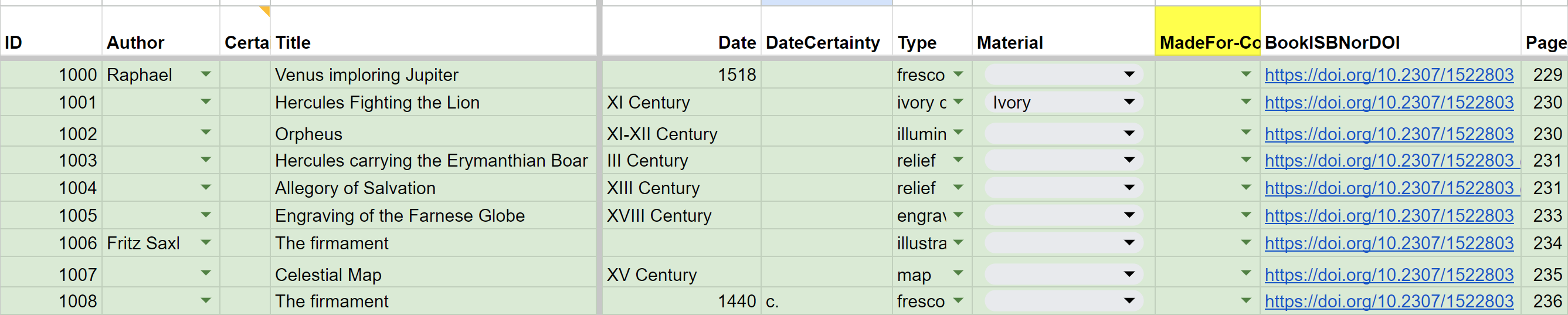 Table for first-level subjects
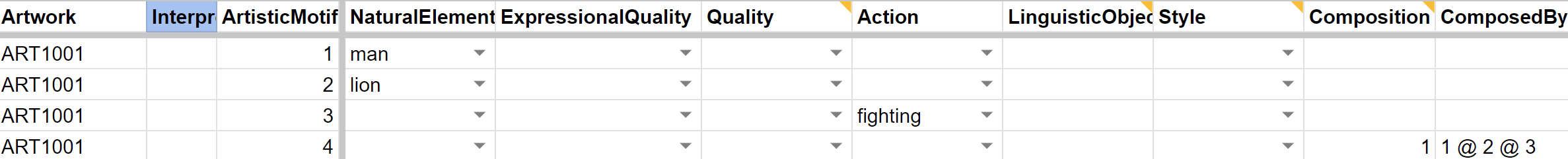 Tools:
Google spreadsheet reflecting the ontological modelling structure
Use of controlled lists and IDs to link the tables
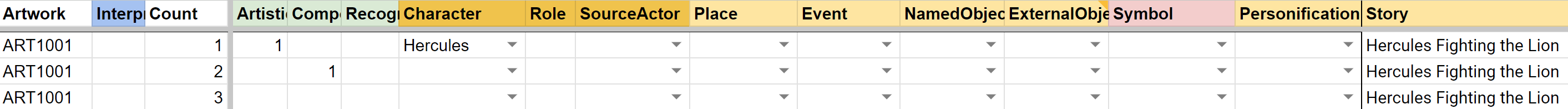 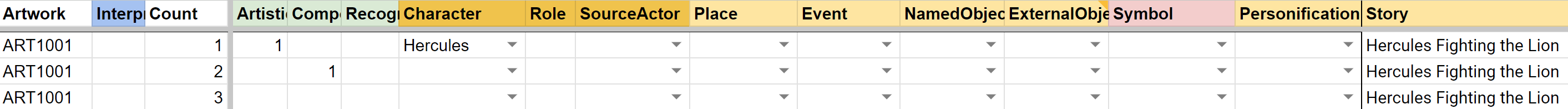 Table for second-level subjects
Data conversion
1. Spreadsheet table
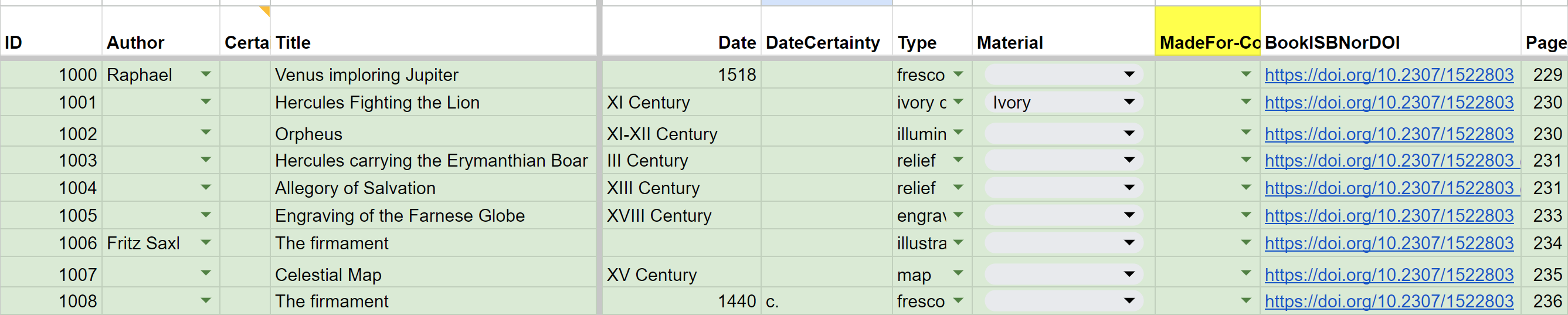 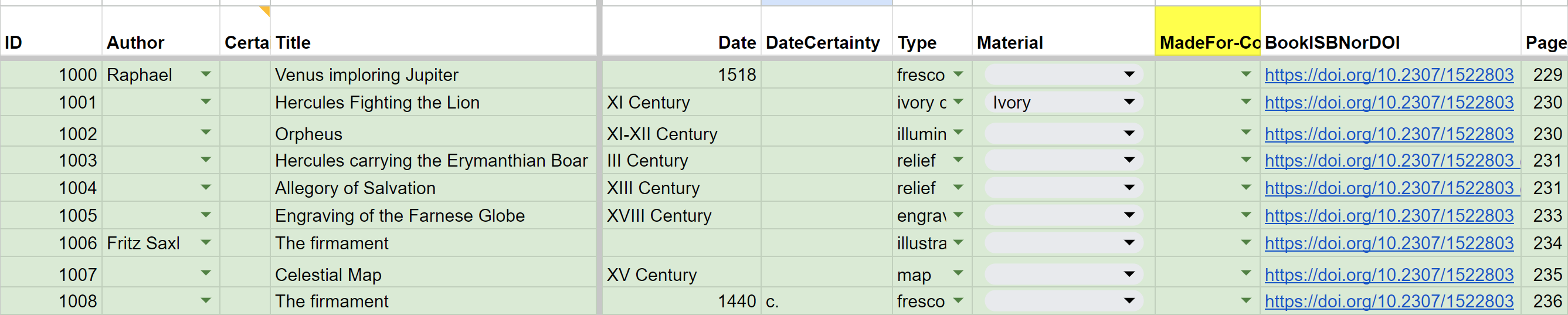 Tools:
Reuse of existing ontologies and controlled vocabularies (CIDOC-CRM, Iconclass, Getty, etc.) 
Python script using RDFlib library
The script accesses the table (1)
rules for the conversion are defined (2)
 ontological classes and properties are assigned  to each content type (2)
The output is an RDF graph (3)
2. Python script
Ontologies /
ontological schemas (CIDOC-CRM, RDFS, RDF)
3. Final RDF data
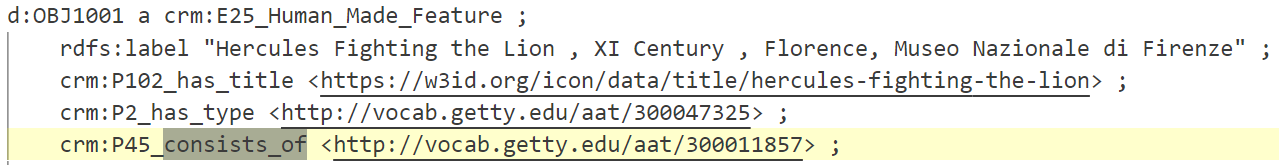 +
https://github.com/SofiBar/IconologyDataset/blob/main/conversion/ConversionCSVToDataset.ipynb
Performing domain-specific questions
What sources motivate the recognition in the artwork of cultural phenomena?
Tools:
SPARQL queries for querying data
Pandas Python library for working on the results
Visualization: several Python libraries (Seaborn, Altair, Pyvis, etc.)
Retrieve the evidence cited by recognitions identifying a Cultural Phenomenon, their type and the frequency with which they appear
PREFIX icon: <https://w3id.org/icon/ontology/> 
PREFIX crm: <http://www.cidoc-crm.org/cidoc-crm/>
PREFIX cito: <http://purl.org/spar/cito/>

 SELECT DISTINCT ?rec ?evid ?typeLabel  WHERE {
    
     ?rec icon:aboutWorkOfArt ?artwork; 
            cito:citesAsEvidence ?evid; icon:recognizedIntrinsicMeaning / icon:recognizedCulturalPhenomenon ?cf.   
        OPTIONAL {?evid a ?type. ?type rdfs:label ?typeLabel.}
        FILTER NOT EXISTS {?evid2 crm:P106_is_composed_of ?evid}
    }
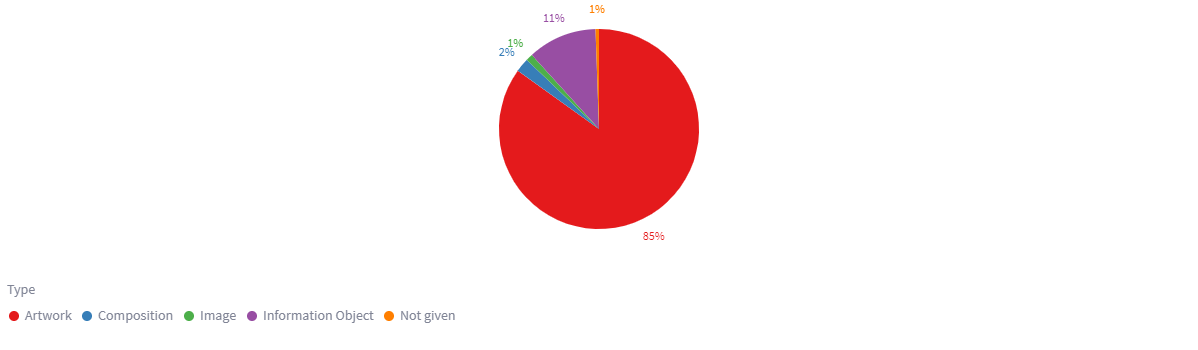 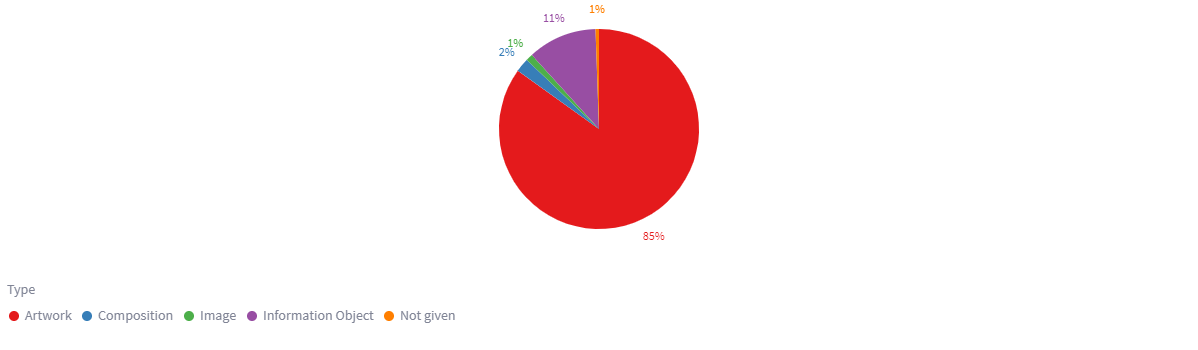 Data access
Web presentation: 
https://iconology-dataset.streamlit.app/ 
SPARQL endpoint: 
https://projects.dharc.unibo.it/icondataset/sparql
Permanent URL for the raw data: 
https://w3id.org/icon/data
Tools:
Web presentation: Streamlit (Python based)
Data access: 
SPARQL endpoint
Raw .ttl file with a permanent W3ID URL
Theoretical & practical issues
Data
No data available: limited to a case study of one art historian. Consequent limitation: no representative results 
Challenges in defining a unique model: multiple theoretical approaches available

Skills
learning the skills to work with semantic data (Python, ontologies, data collection and conversion, OWL, RDF, SPARQL…)
Project 2
Historical context: the Schism of Utrecht
Suspension of Apostolic Vicar Petrus Codde (1702)
Election of Cornelis Steenoven (1723)
Roman Catholic Church vs Roomsch-Katholieke 
    Kerk der Oud-Bisschoppelijke Cleresie
    (nowadays Old Catholic Church)
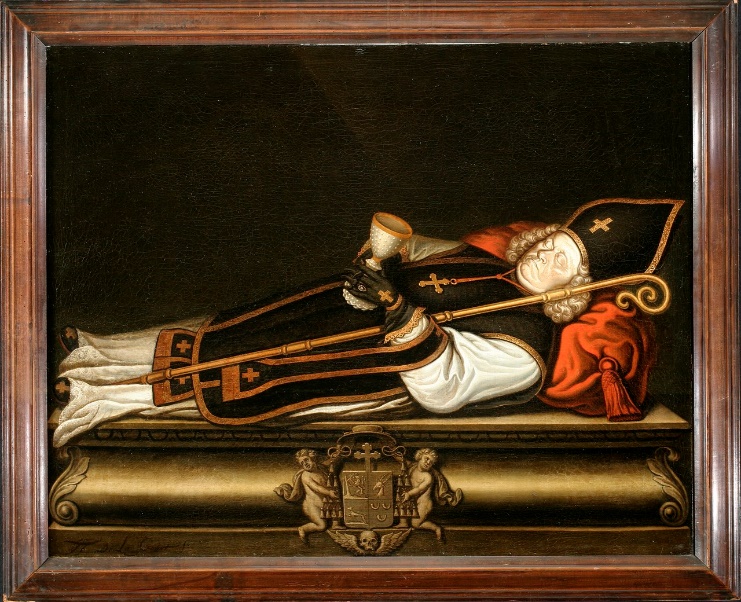 Wikimedia Commons
Project outline
Lay experience and behaviour
Period c. 1680 – c. 1775
Confessional coexistence and the practice of religious toleration
Lay agency and religious choice
Sources
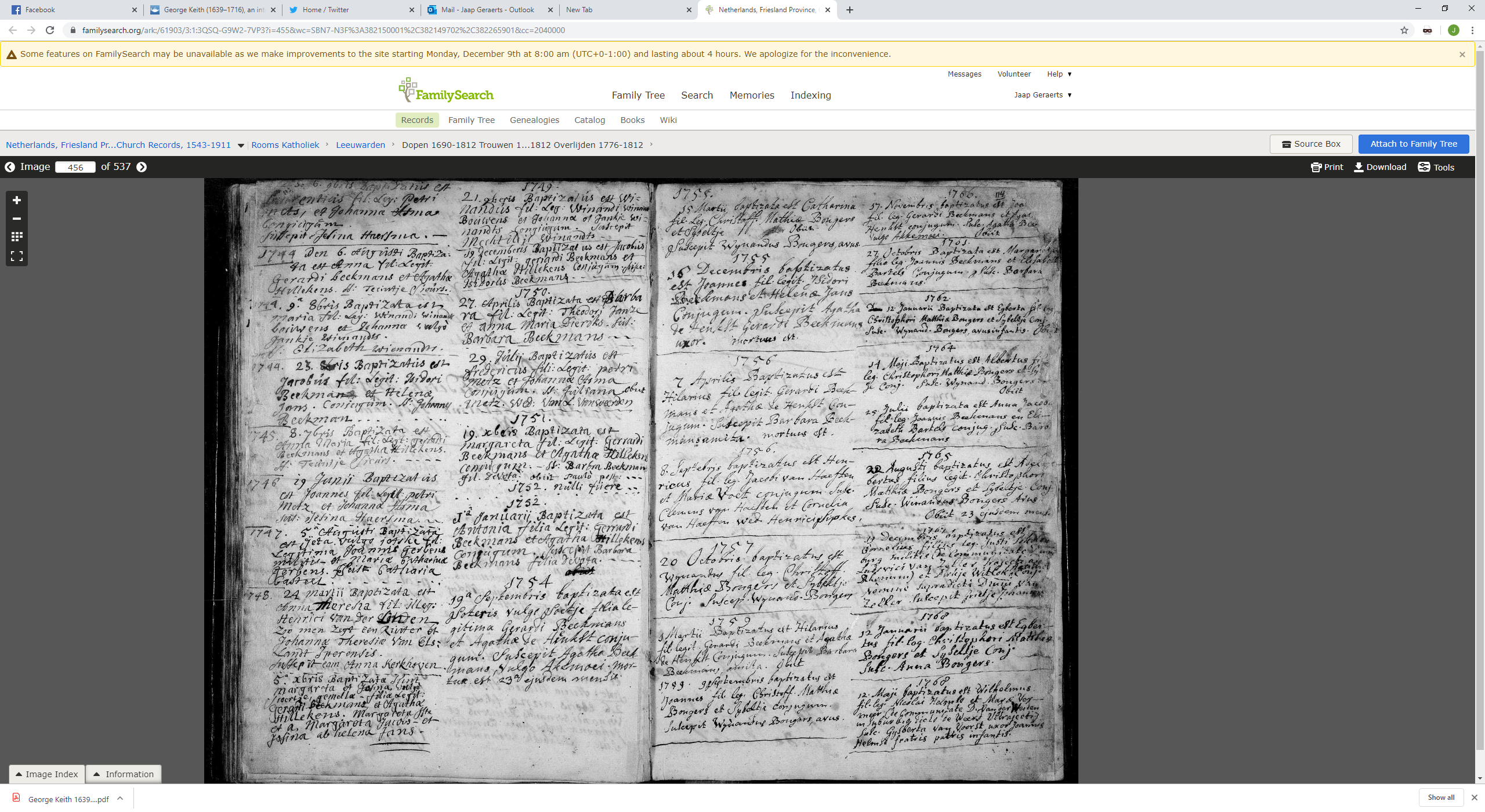 “1756. 8 Septe[m]bris baptizatus est Henricus fil. leg. Jacobi van Haeften et Mariae Voet conjugum. Susc. Clemens van Haeften et Cornelia van Haeften wed. Henrici Sipkes.”
Data transformation
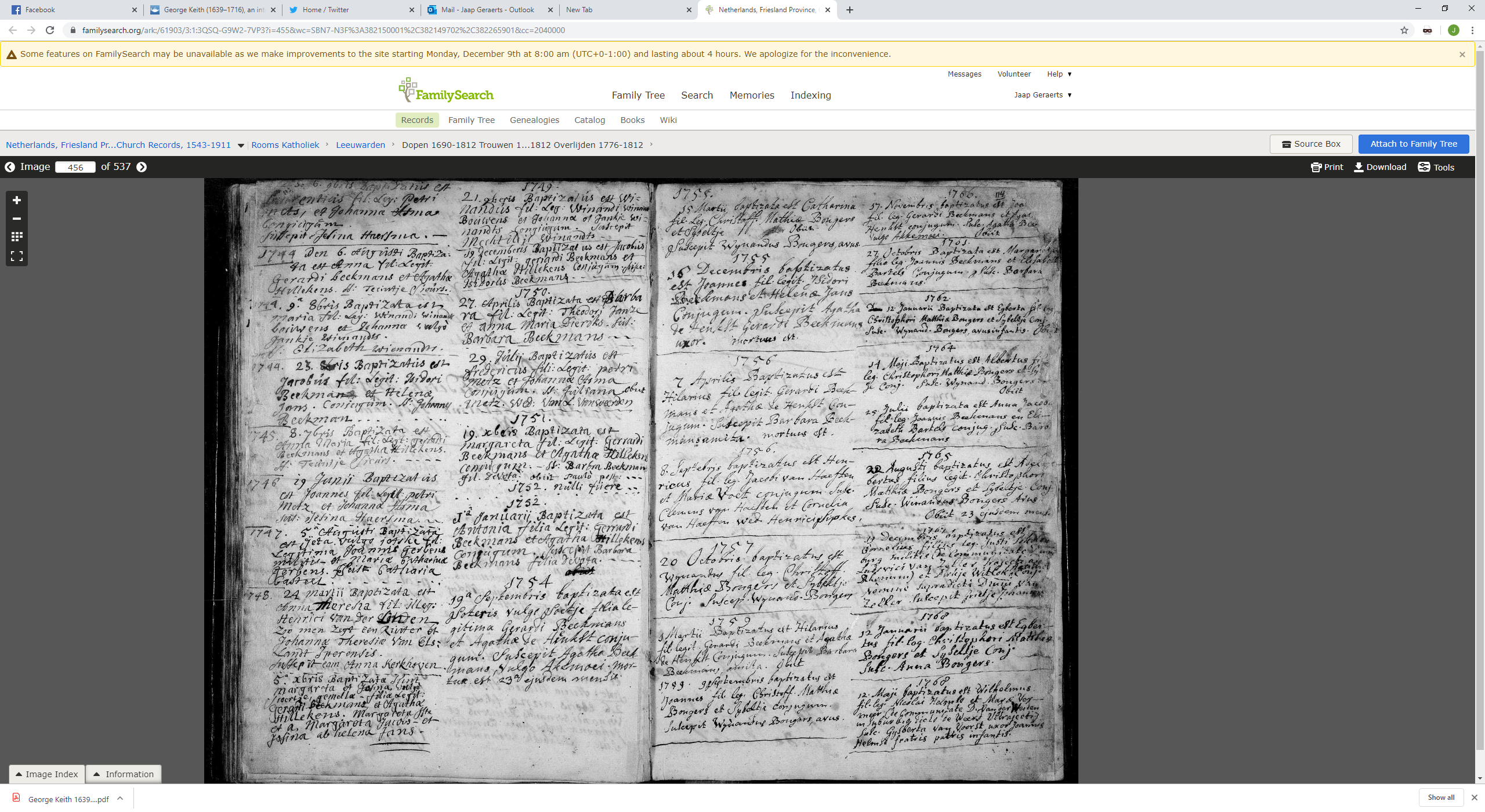 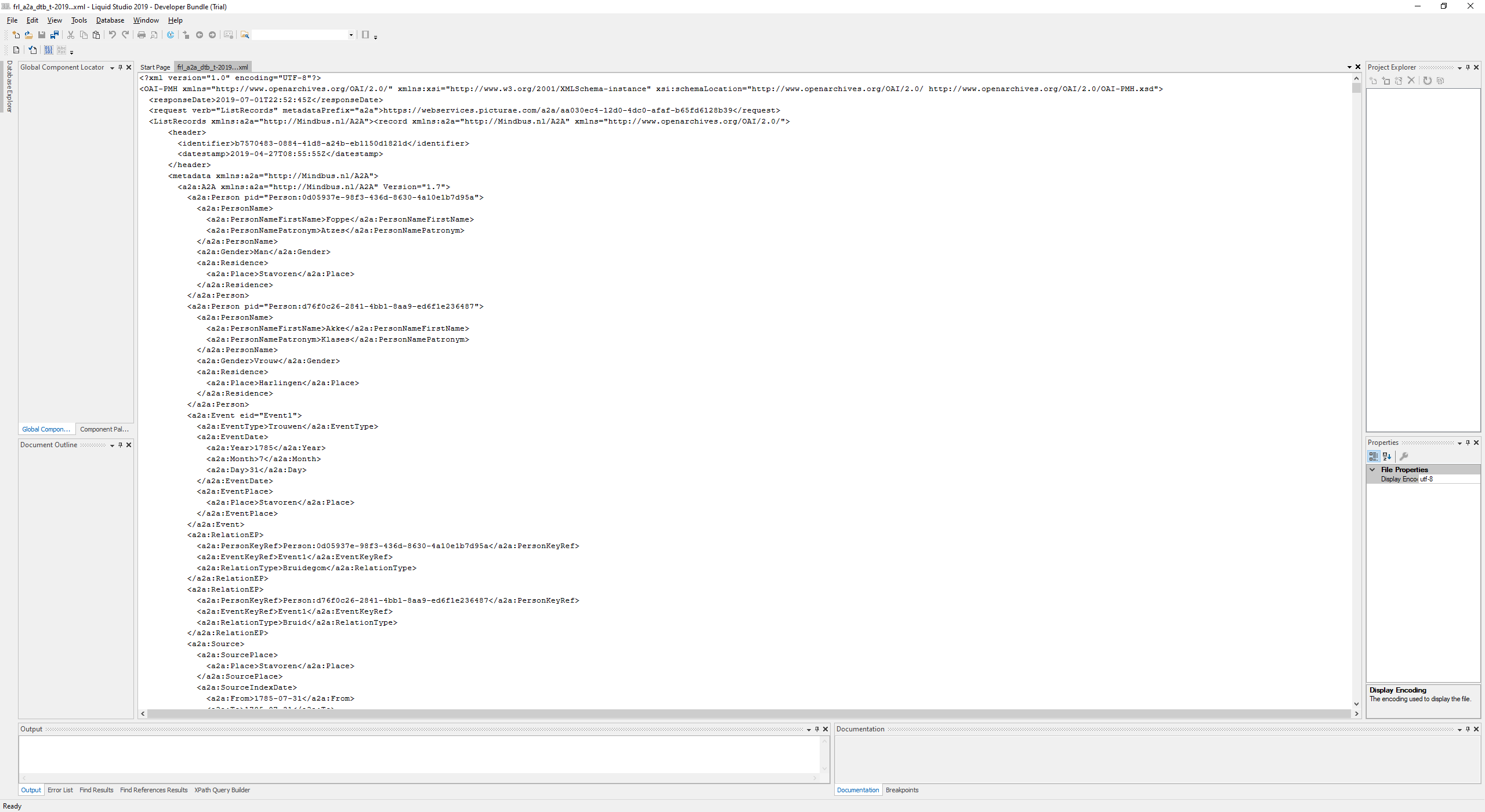 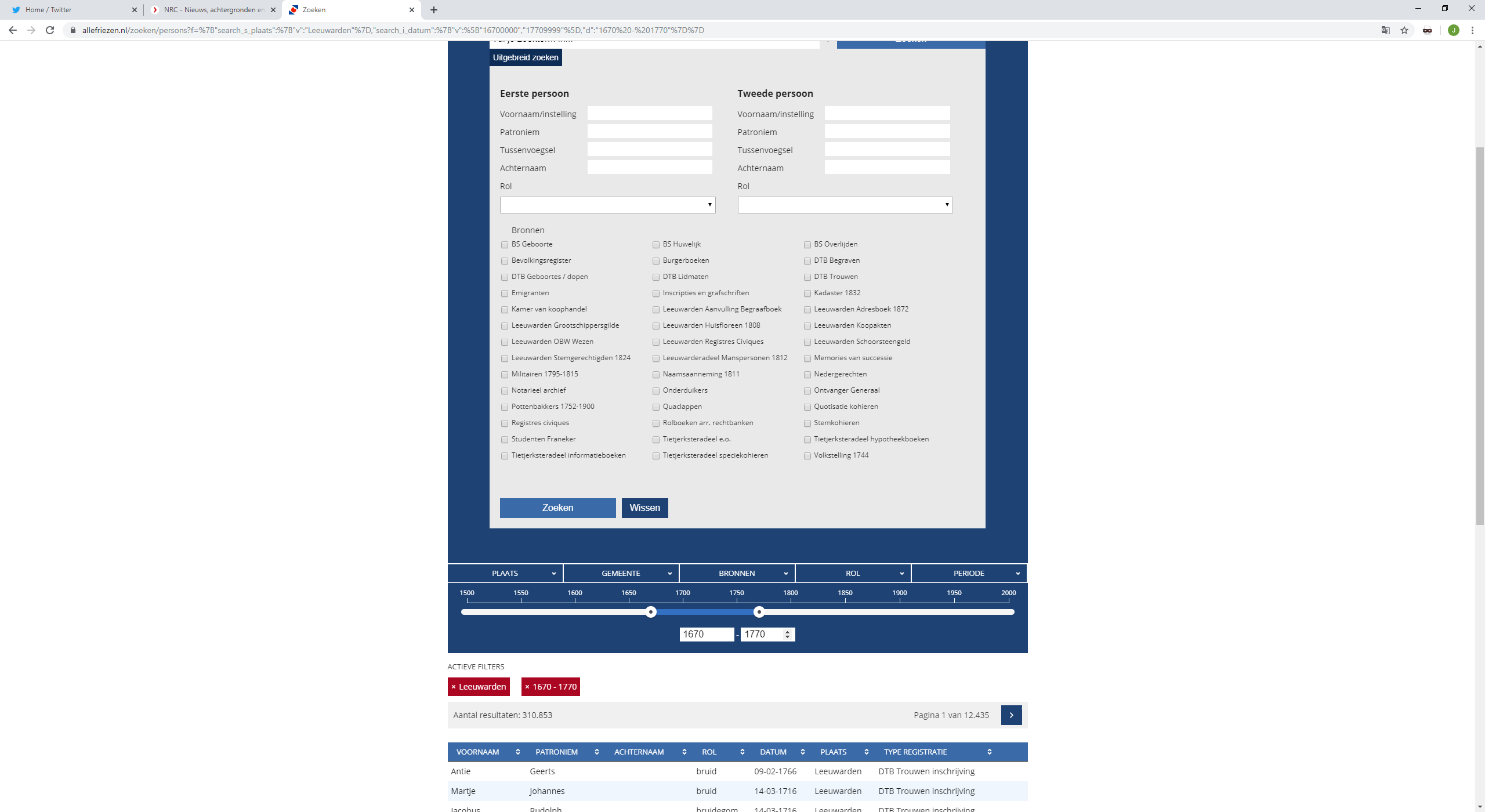 Data export
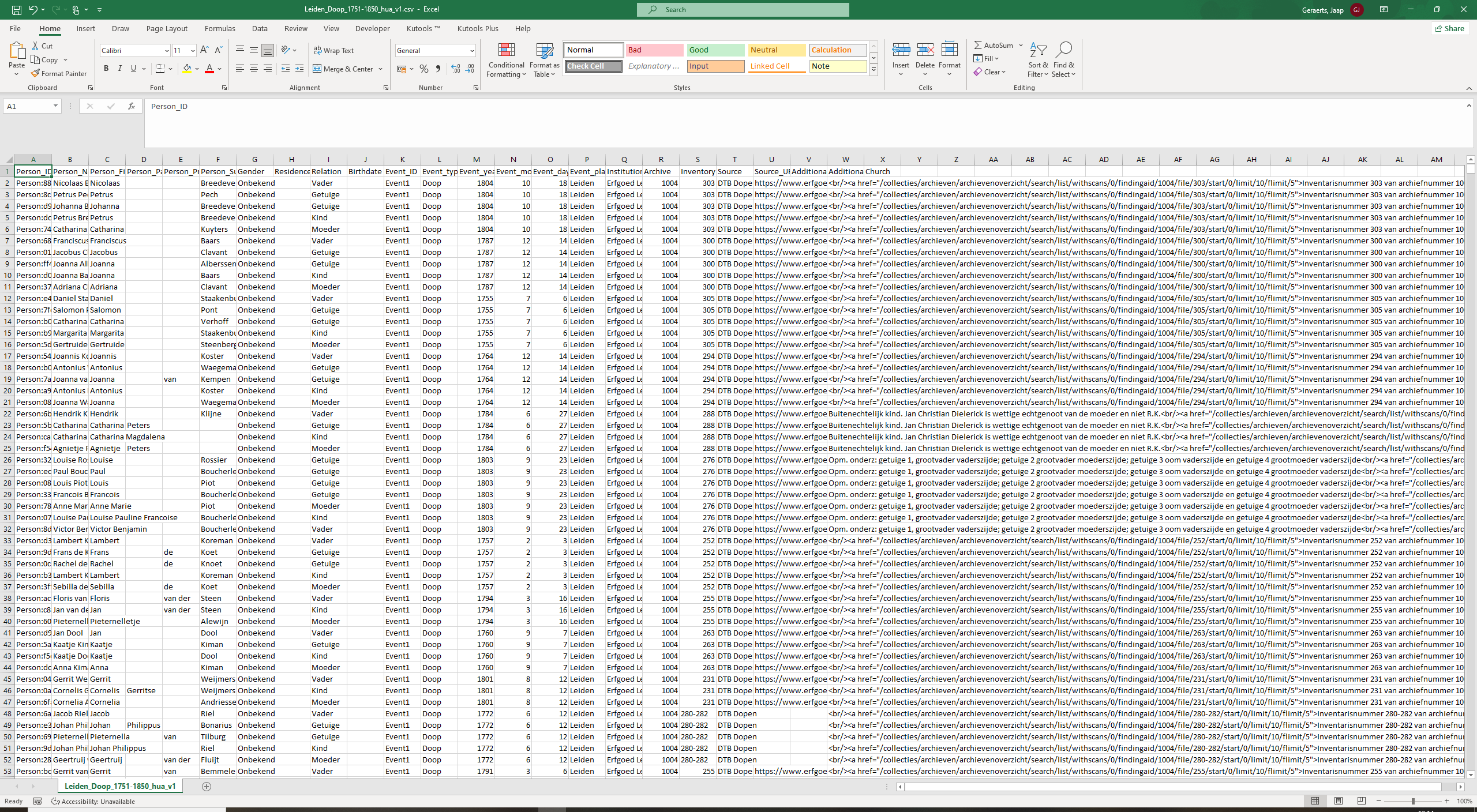 Data export, standardization, and enrichment
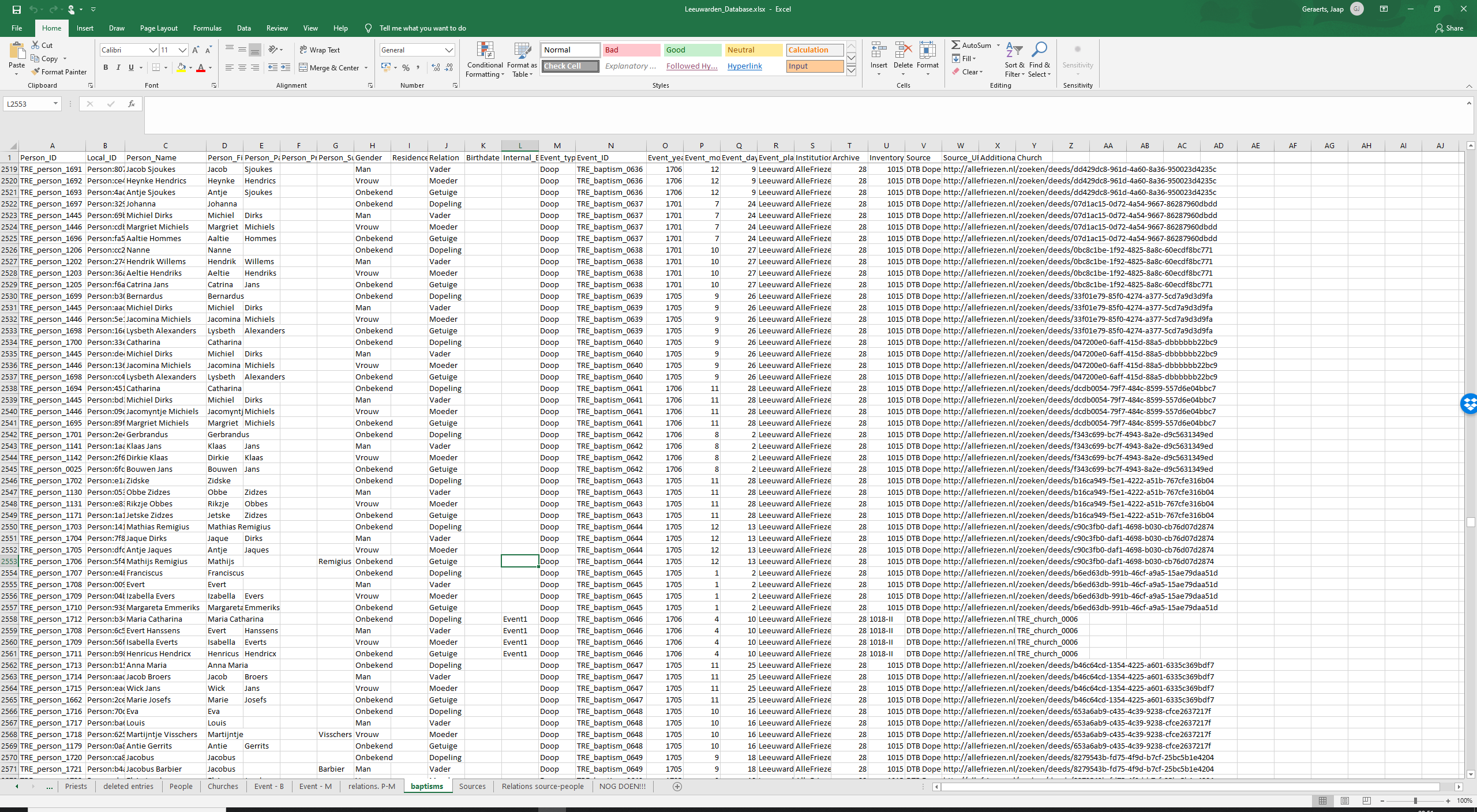 Staging database (Excel)
Overview baptisms
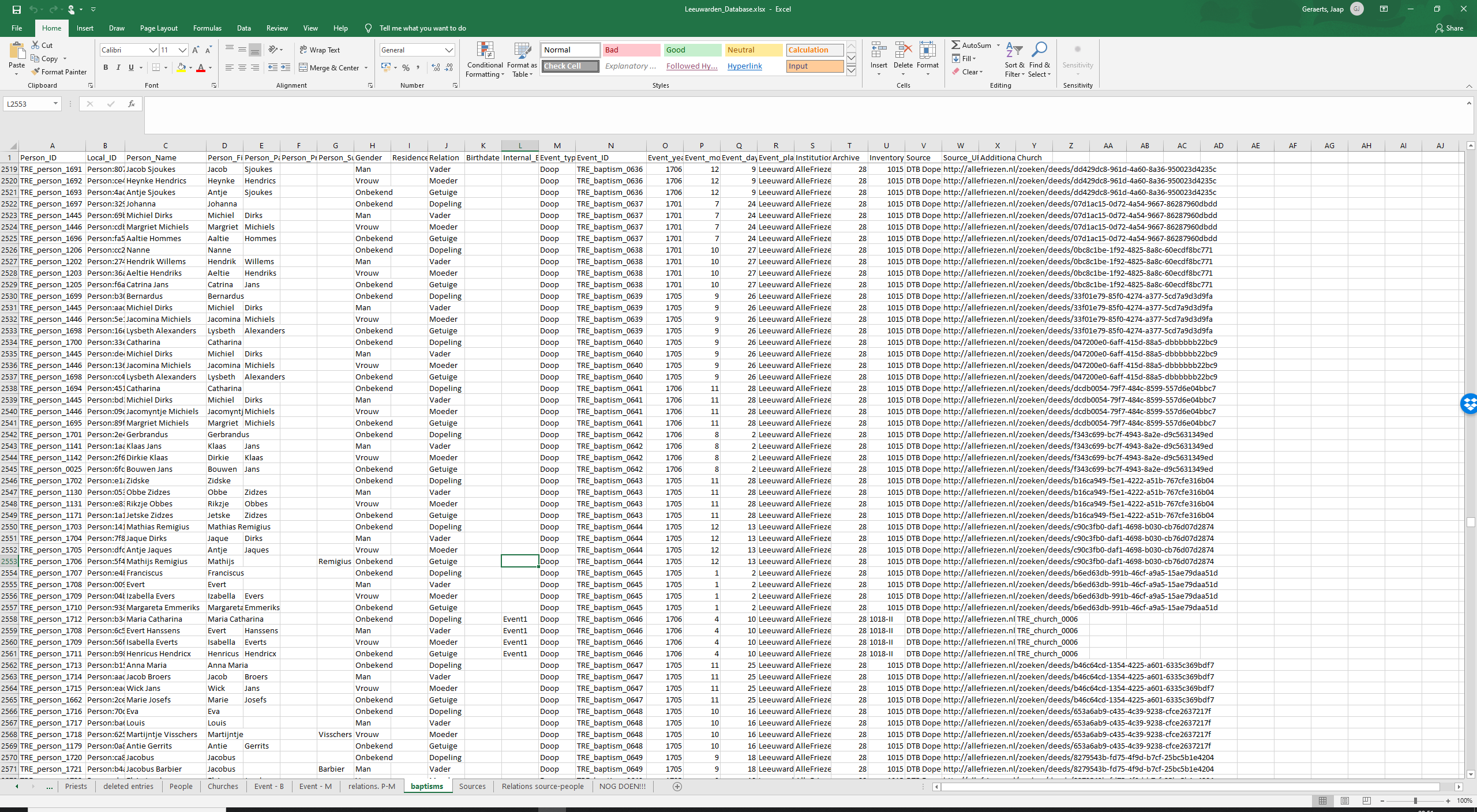 People table
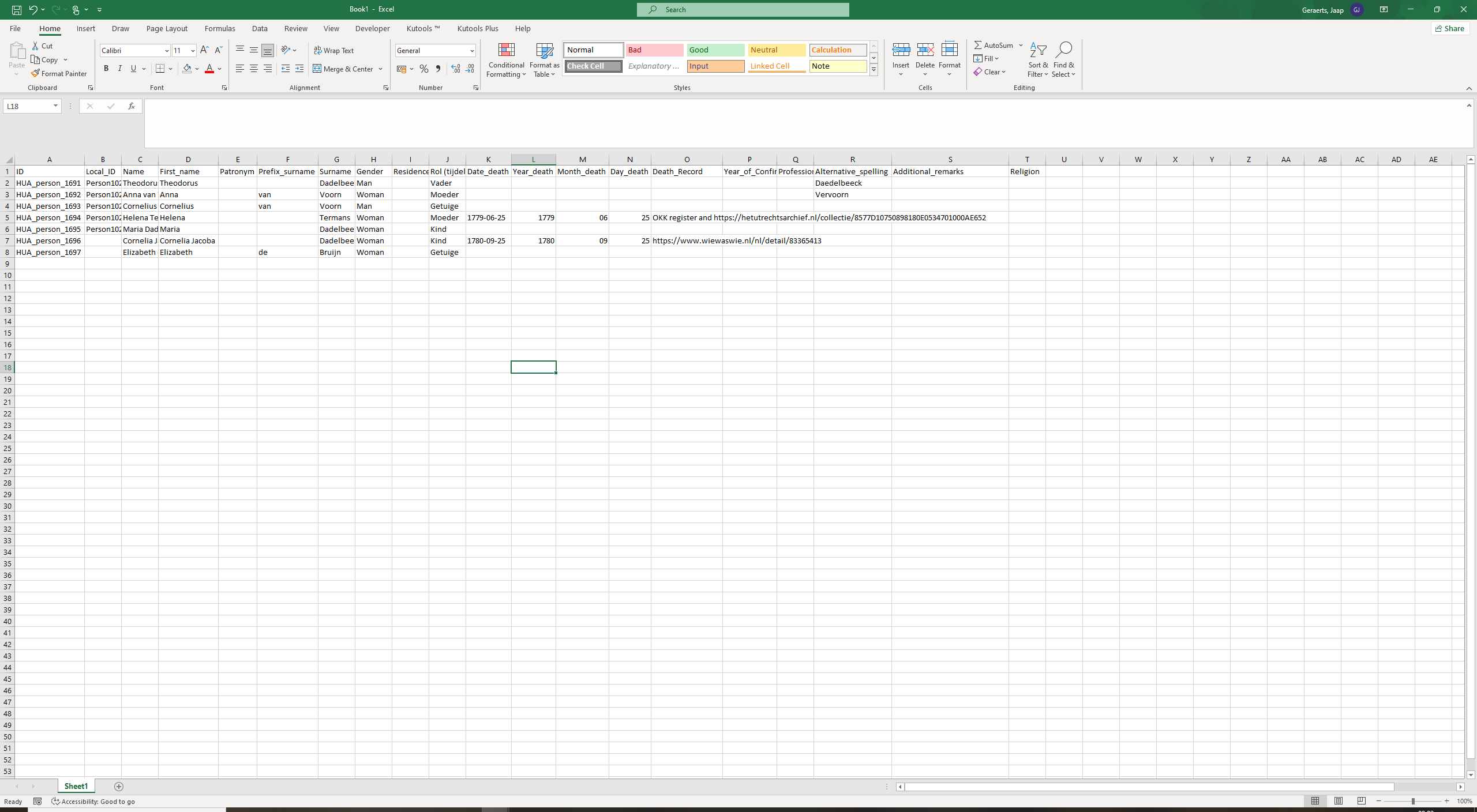 Events_baptisms table
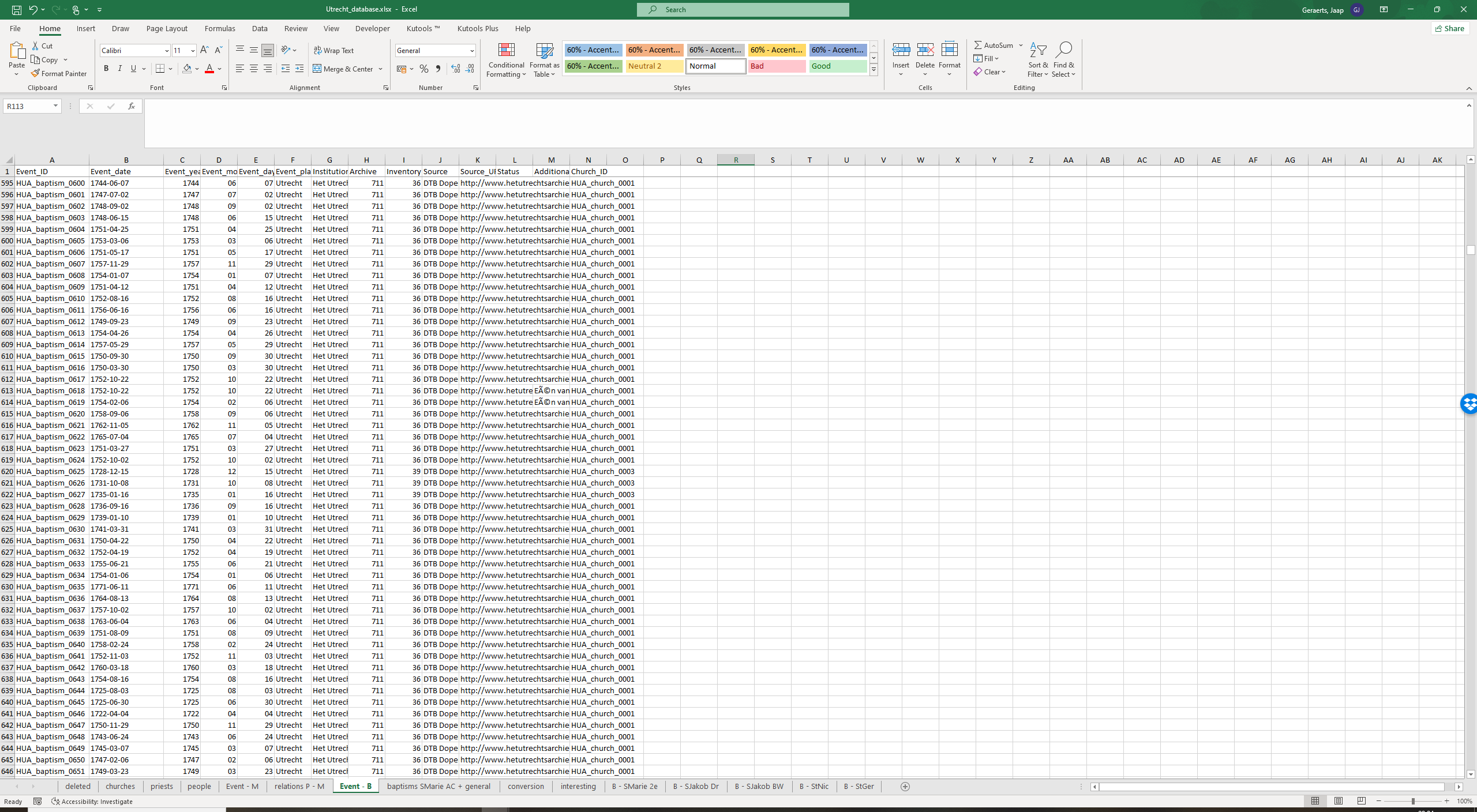 Venues table
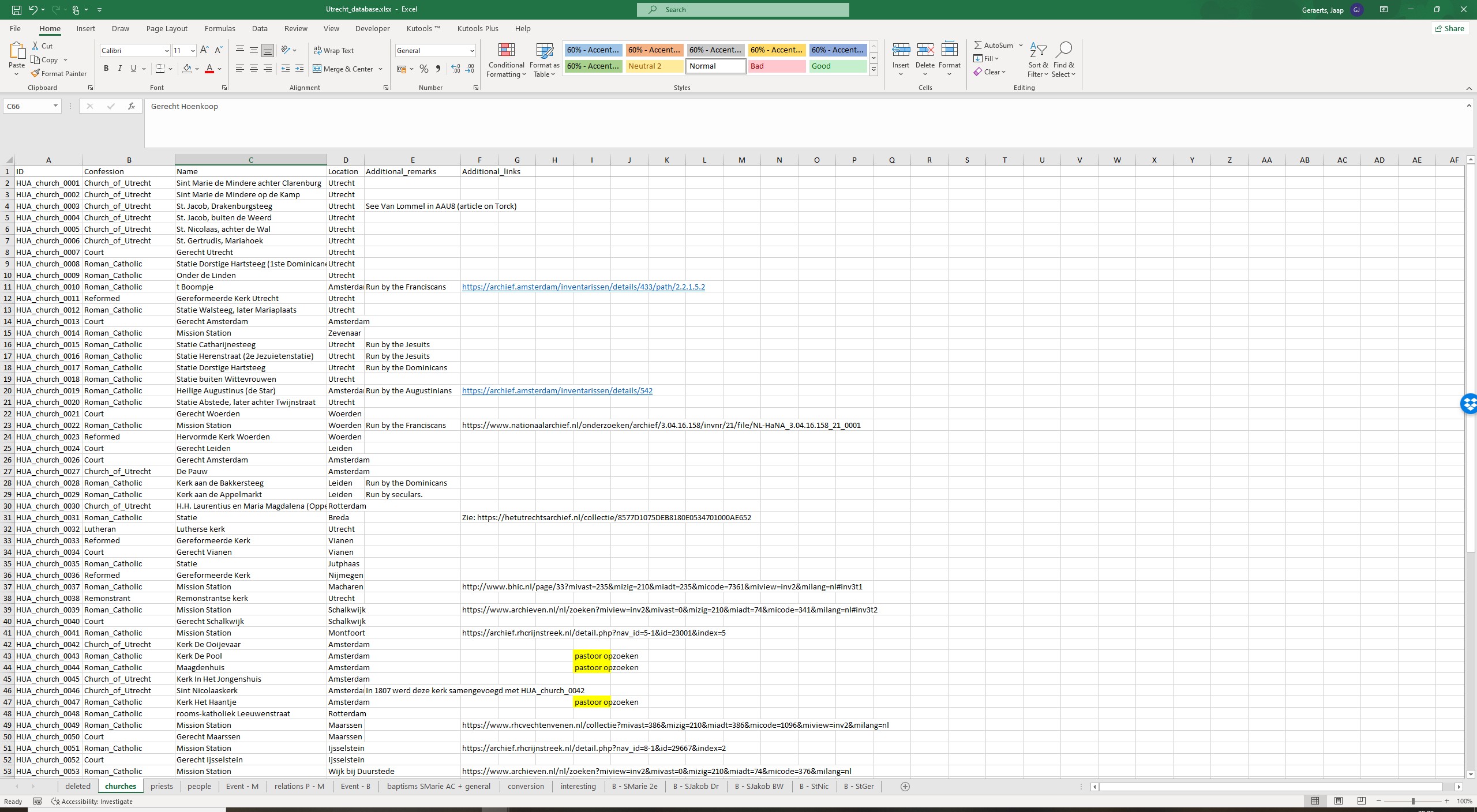 Importing data into Neo4J
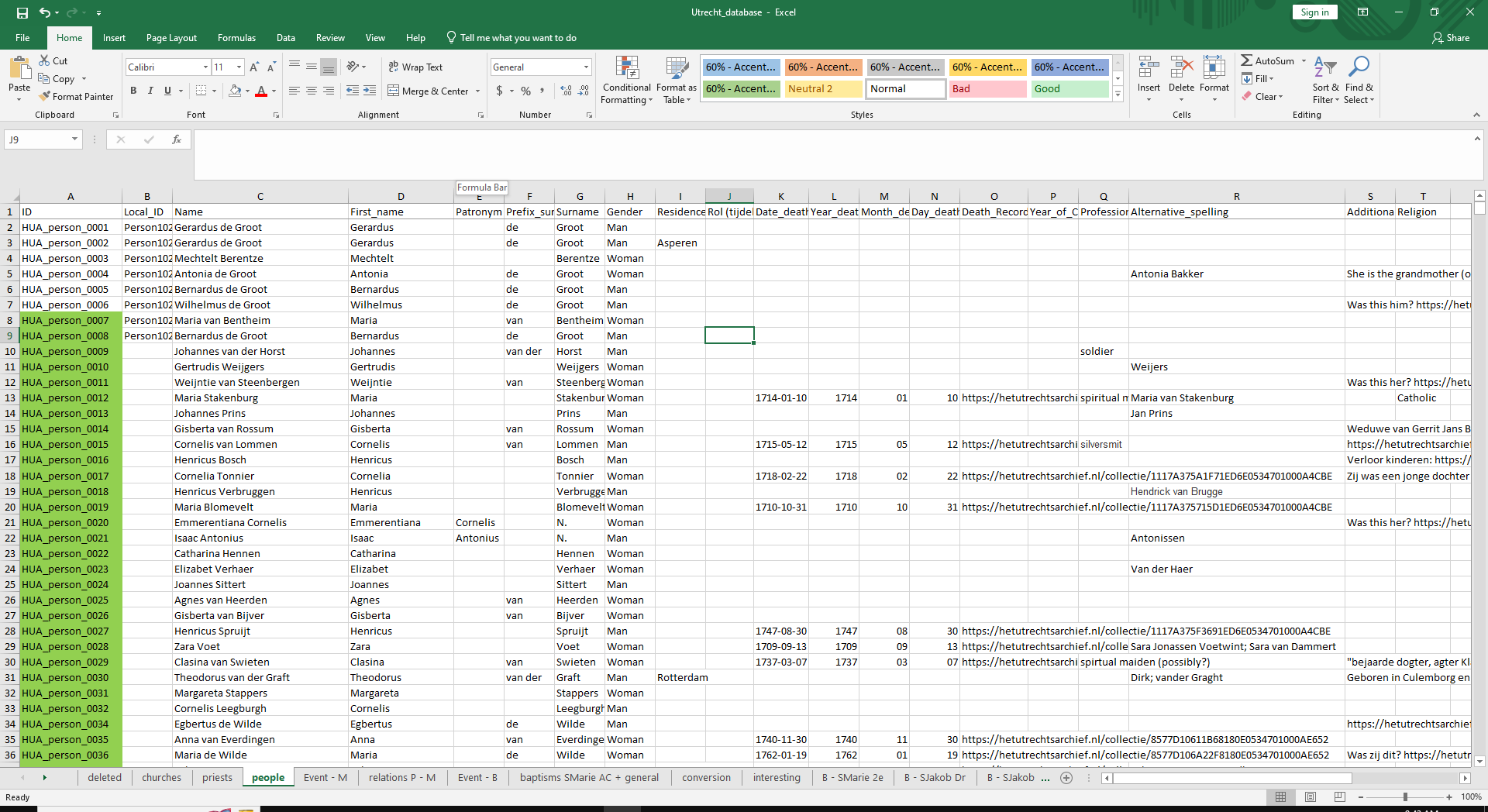 LOAD CSV WITH HEADERS FROM 'file:///people.csv' AS row
CREATE (p:person:layperson {ID: row.ID, Local_ID: row.Local_ID, Name: row. Name, First_name: row.First_name, Patronym: row.Patronym, Prefix_surname: row.Prefix_surname, Surname: row.Surname, Gender: row.Gender, Residence: row.Residence, Date_death: row.Date_death, Death_year: toInteger(row.Year_death), Death_month: toInteger(row.Month_death), Death_day: toInteger(row.Day_death), Death_Record: row.Death_Record, Year_of_Confirmation: toInteger (row.Year_Confirmation), Profession: row.Profession, Name_Alternative_spelling: row.Alternative_spelling, Remarks: row.Additional_remarks, Religion: row.Religion});
Graph database
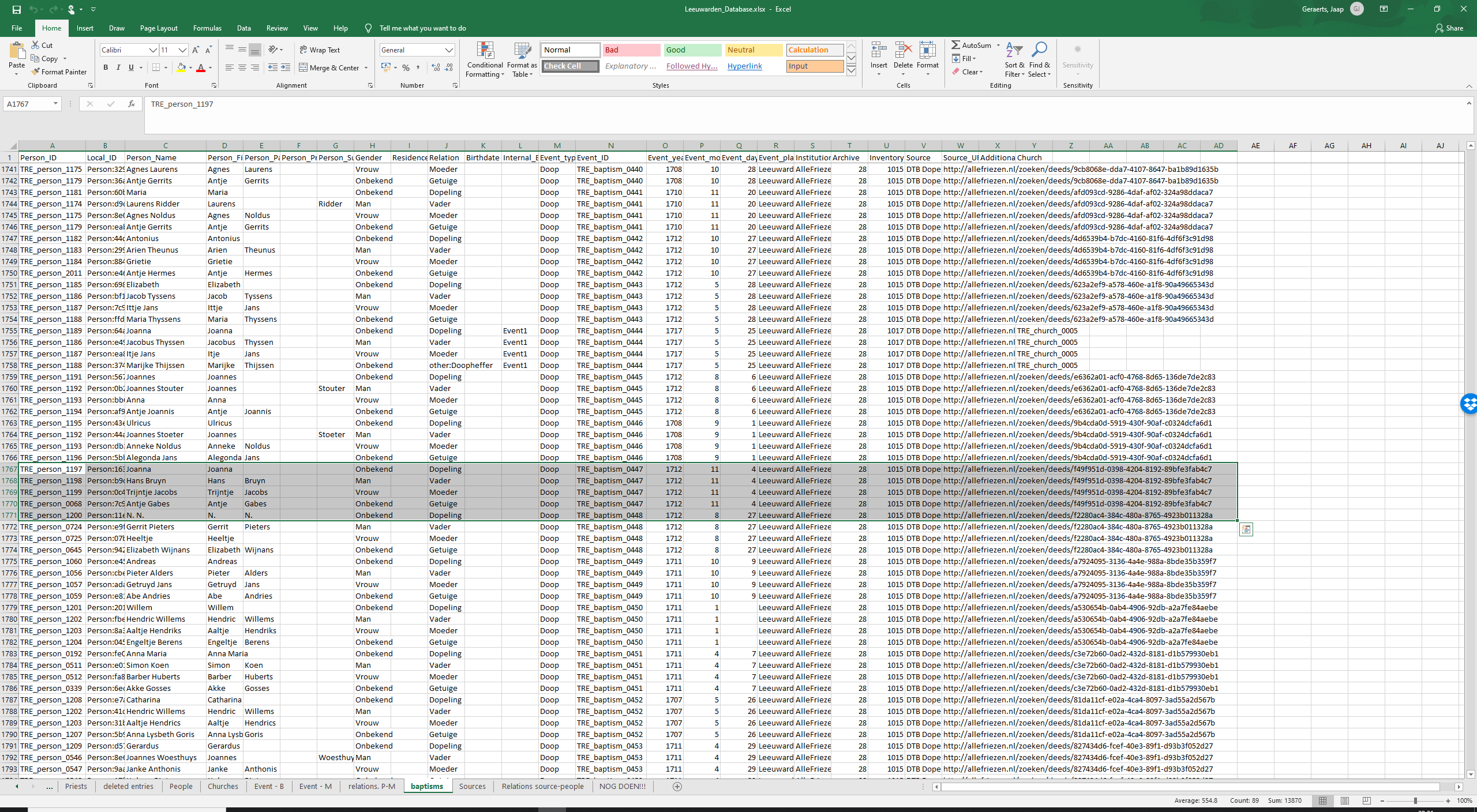 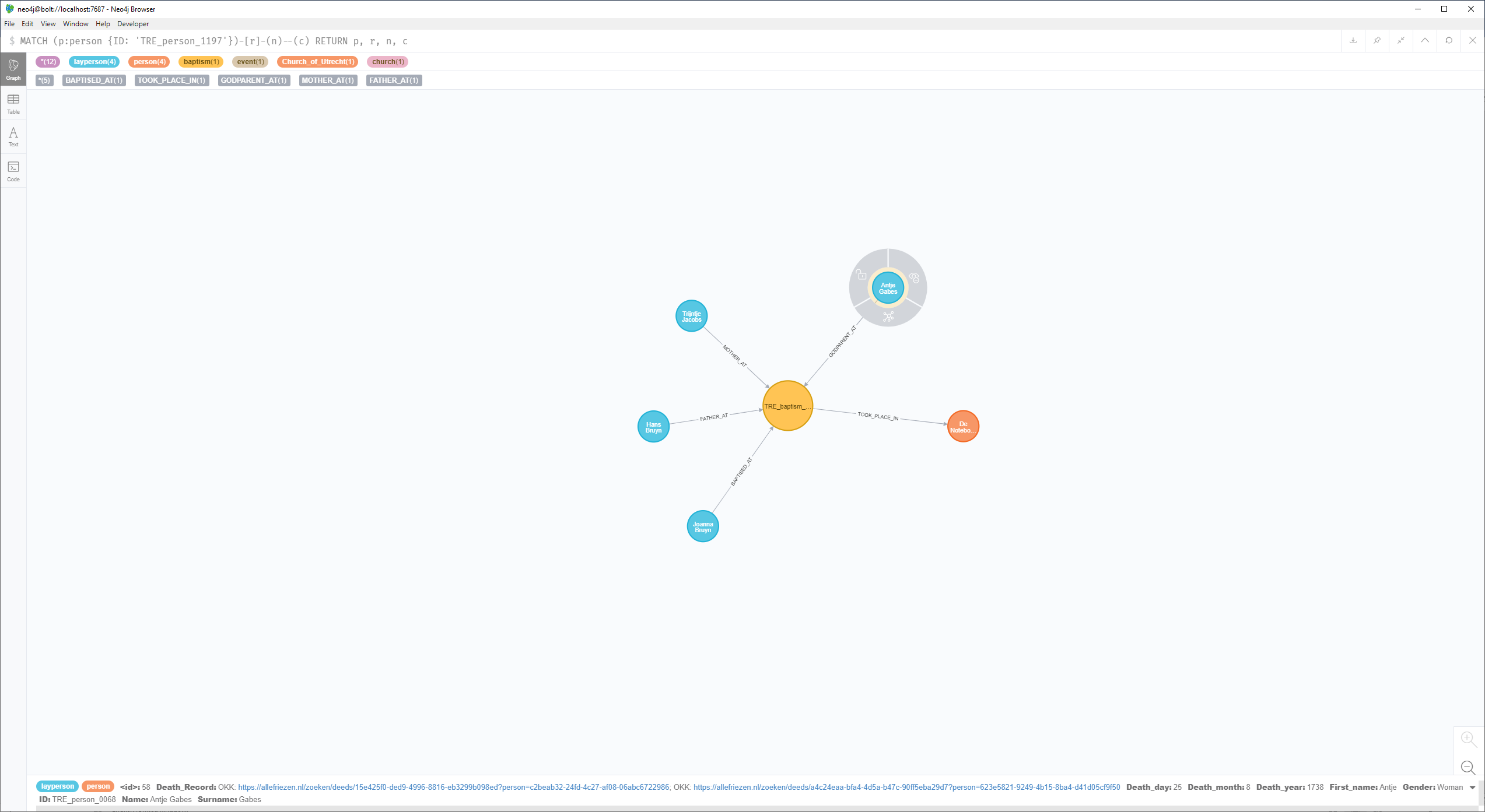 Graph DB & Research Questions
When did lay Catholics switch Churches?
Did lay Catholics participate in rites taking place in the competing Catholic Church?
Did lay Catholics marry across the religious divide?
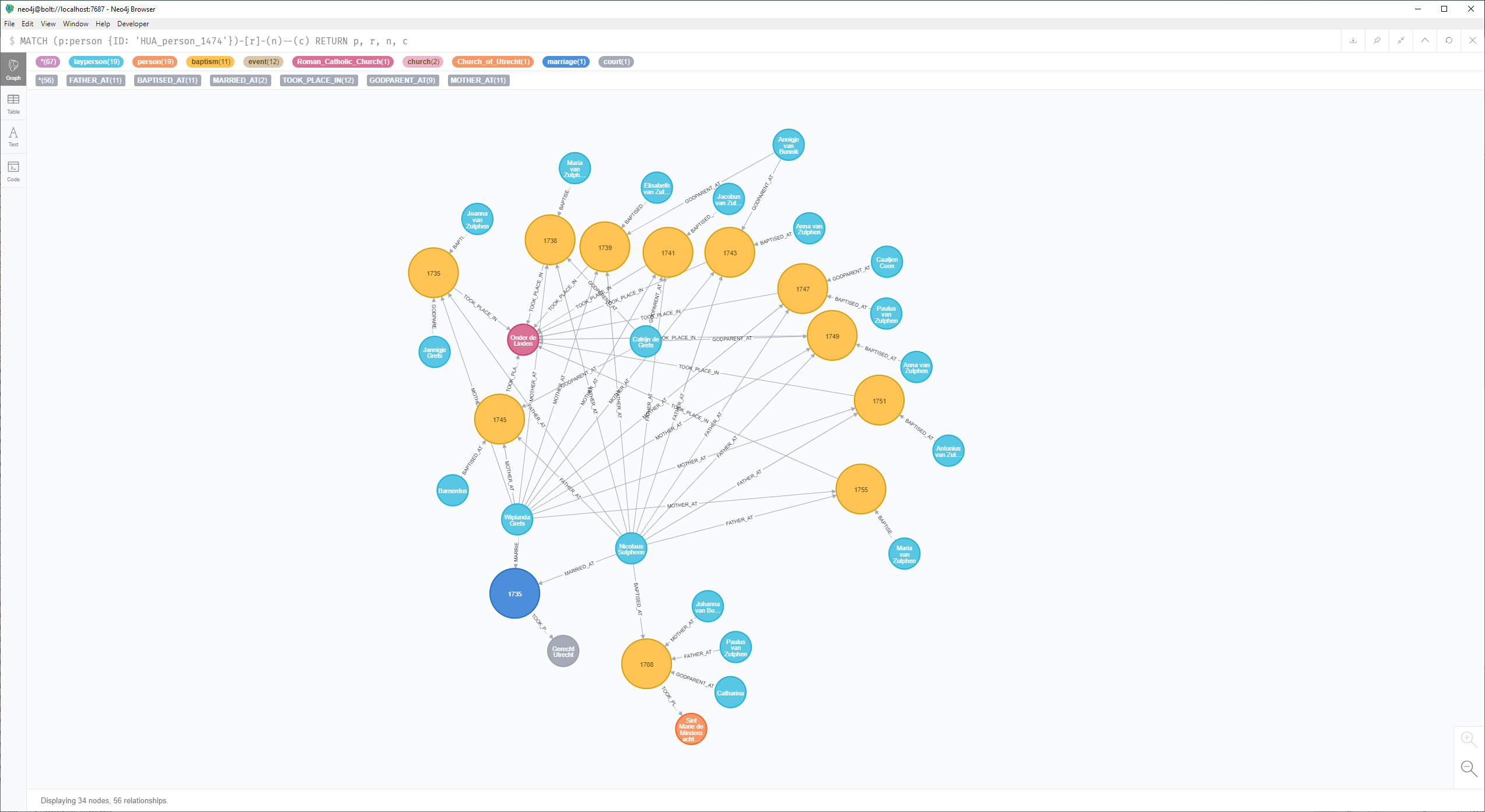 Other research questions
What can network analysis tell us about religious choice in the context of the Schism of Utrecht?
Did lay Catholics move to another Church individually or not?
Where families divided by faith?
Data structure
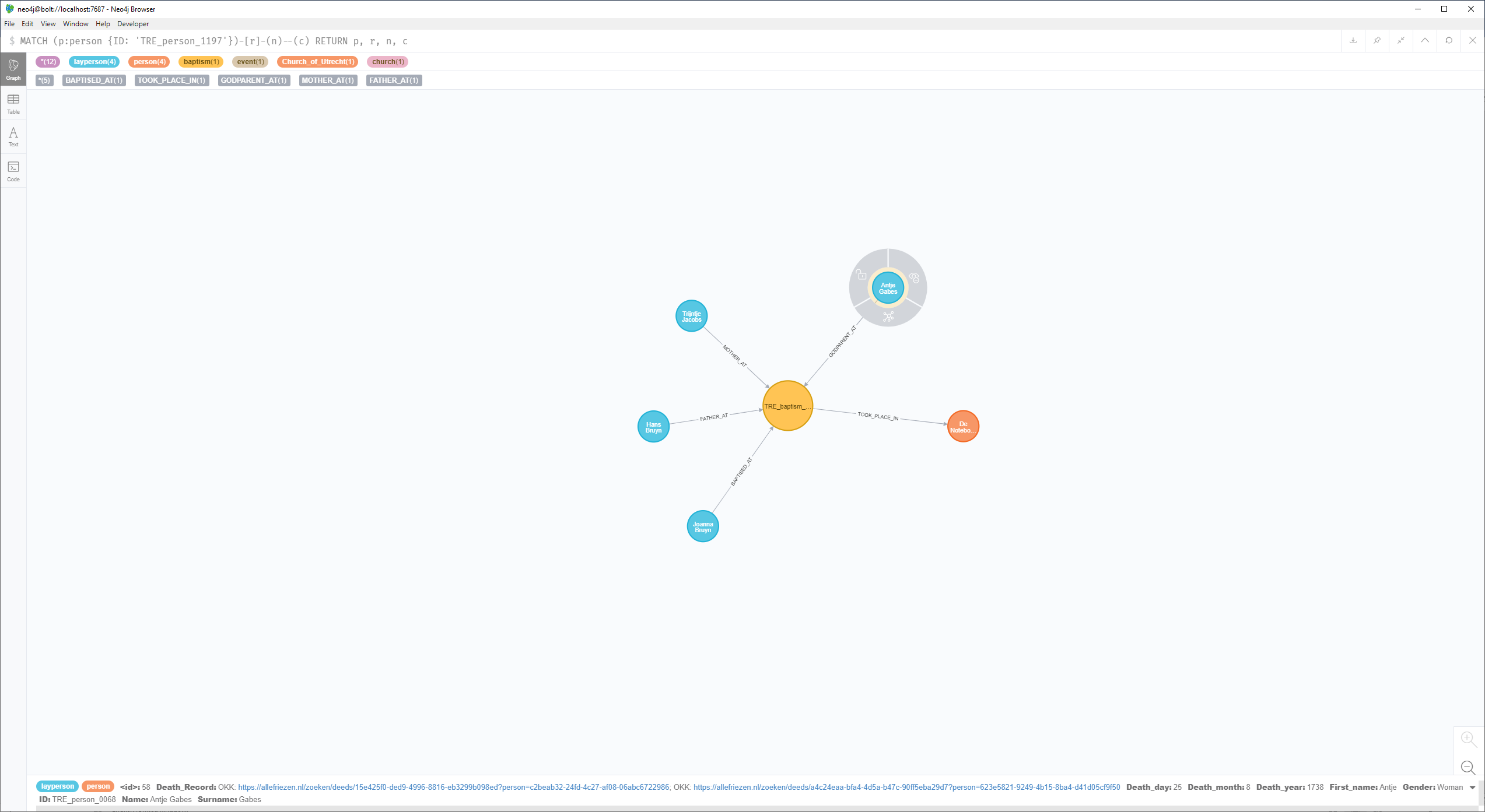 Graph database to network analysis
Projected network
(people)
Two-mode network
Religious events
People
GEPHI
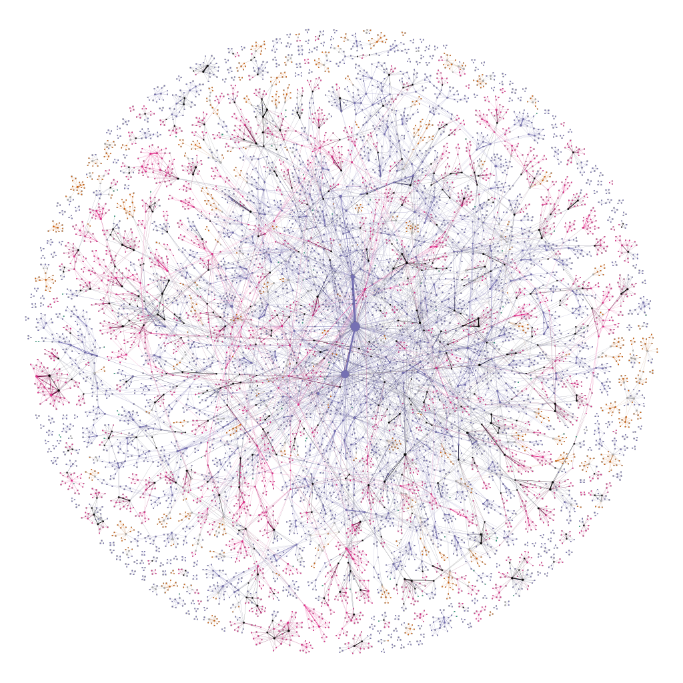 Theoretical & practical issues/lessons
Data
Editorial decisions of Dutch archives
Availability and quality of data
Version control

Software
Specific data formats & their requirements

Skills
Need for interdisciplinary cooperation
Conclusions
The domain shapes the data, data shape our way to look back at the domain
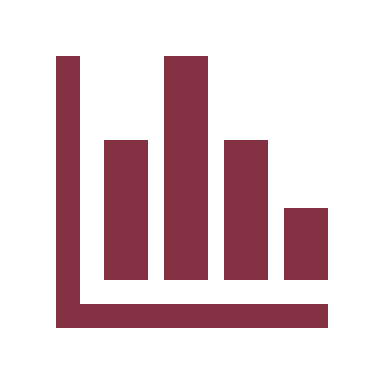 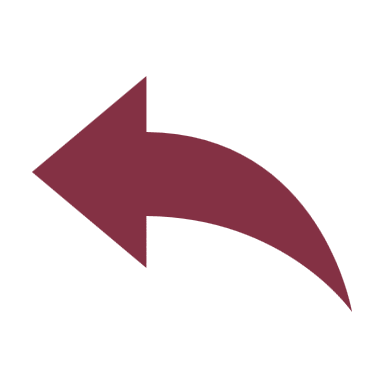 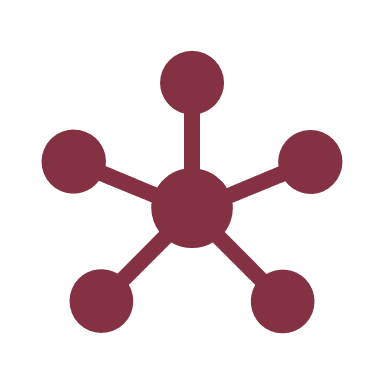 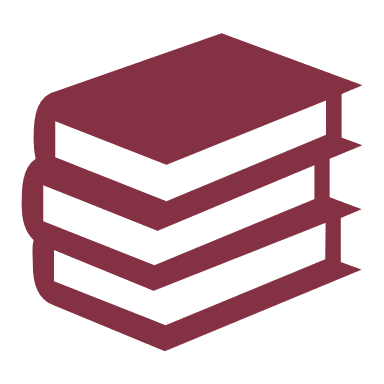 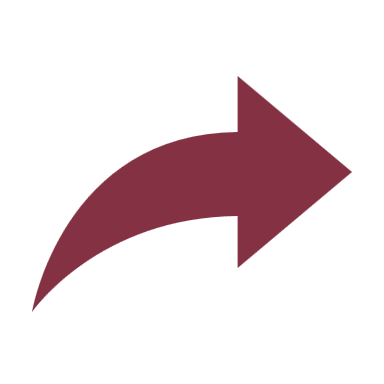